Welkom havo 4.
Agenda:
Korte terugblik vorige les
Opgave 2.23 nabespreken.
Opgave 2.14 t/m 2.22 vergroten van de geldhoeveelheid.
Let op! Neem voor volgende les, de lesbrief vervoer mee, daar gaan we mee starten.
Comparatieve kostenvoordeel
We maken onderscheid tussen 2 soorten kostenvoordelen.
Absolute en comparatieve voordelen.
Stel je kan je huiswerk in 10 uur maken, terwijl je buurman er 15 uur voor nodig heeft.
In absolute zin ben jij beter in het maken van huiswerk.
Daarentegen het zou ook kunnen dat je beter bent in het leren voor toetsen.
Jij hebt 5 uur nodig om een toets voor te bereiden, terwijl je buurman er 10 uur oor nodig heeft.
In beide gevallen heb je een absoluut voordeel.
Daarentegen als we ze met elkaar vergelijken ben jij 2x zo snel in het voorbereiden van toetsen, terwijl je maar 1.5x zo snel bent in het maken van huiswerk. Je hebt dan een comparatief voordeel in het voorbereiden van toetsen, terwijl je buurman een comparatief voordeel heeft in het maken van huiswerk.
hoe zien we dit.
JIJ: HW 10 uur, Toets 5, buurman: HW 15, toets 10. 
In de tijd dat jij 1x HW maakt, had je ook 2x toetsen kunnen voorbereiden.
In de tijd dat jij 1x een toets voorbereid, had je ook 0,5x HW kunnen maken.
In de tijd dat je buurman 1x HW maakt, had je buurman 1,5x een toets kunnen voorbereiden.
In de tijd dat je buurman 1x een toets voorbereid, had hij ook 0.66x HW kunnen maken.
Jij bent relatief beter in het voorbereiden van toetsen, je buurman is relatief beter in het maken van HW.
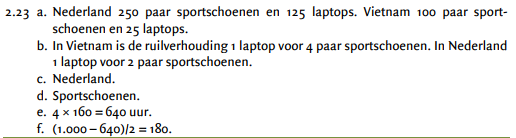 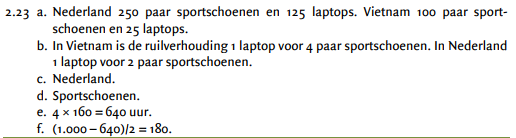 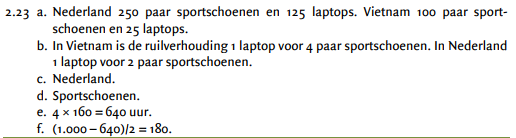 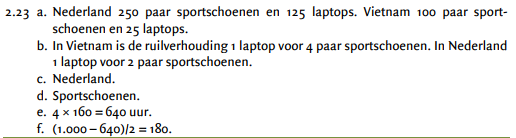 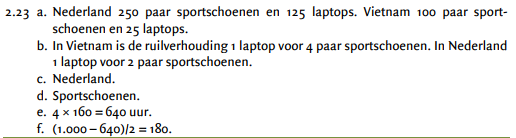 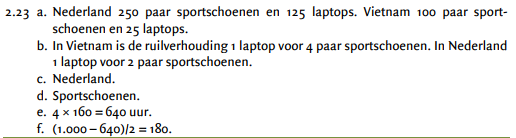 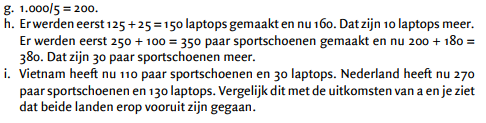 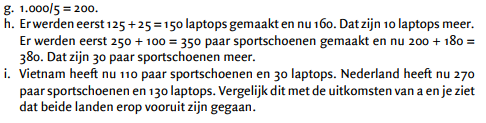 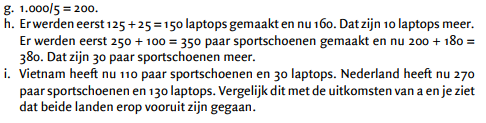 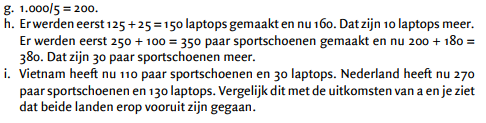 Lees 2.3 banken kunnen de geldhoeveelheid vergroten tot opgave 2.14 en maak opgave 2.14 en 2.15
8
7
6
5
4
3
1
2
6 minuten de tijd, de eerste 3 minuten werk je zelfstandig.
Eerder klaar? Kan je verder met opgave 2.17 en 2.18
Kom je er niet uit, lees de tussengelegen stukken theorie of stel een vraag.
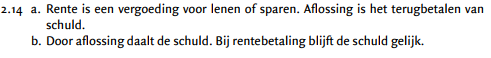 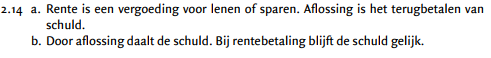 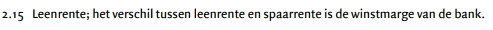 Geldschepping.
Maatschappelijke geldhoeveelheid: de hoeveelheid geld die in omloop is:
De bank kan op 2 manieren geld scheppen:
Ze kunnen het geld wat mensen sparen uitlenen (de geld hoeveelheid veranderd niet, er wordt net zoveel gespaard als geld uitgeleend).
Ze kunnen geld scheppen, zonder dat er geld tegenover staat lenen de banken geld uit.
Kunnen ze dit oneindig doen?
Nee! Want de bank moet wel voldoende geld hebben om het geld uit te keren als mensen het willen opnemen van de bank.
Hoe werkt dit?
Als je naar de bank gaat om geld te pinnen moeten de banken geld hebben.
Wanneer ze alleen geld uitlenen wat andere mensen sparen is dit geen probleem, dan hebben ze voldoende geld daarentegen zodra ze geld scheppen en iedereen tegelijkertijd gaat geld opnemen hebben ze niet voldoende geld.
Niet iedereen neemt tegelijkertijd geld op, maar toch moeten ze een minimaal bedrag van het uitgeleende geld in de bank hebben.
Dit noemen we het  liquiditeitspercentage van de bank =
Liquide middelen van de bank / rekening-courranttegoeden * 100%.
Een percentage van 25% betekend dat ze 25% van het totaal uitgeleende geld in de bank hebben. Vaak ligt het percentage een stuk lager.
Maak opgave 2.17 en 2.19
8
7
6
5
4
3
1
2
8 minuten de tijd, de eerste 3 minuten werk je zelfstandig.
Eerder klaar? Kan je verder met opgave 2.17 en 2.18
Kom je er niet uit, lees de tussengelegen stukken theorie of stel een vraag.
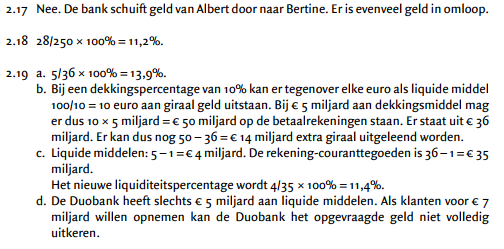 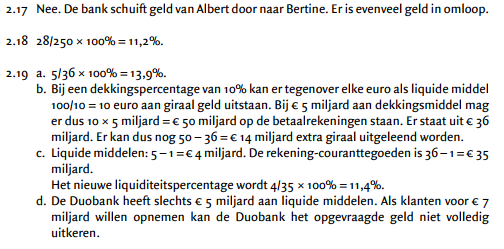 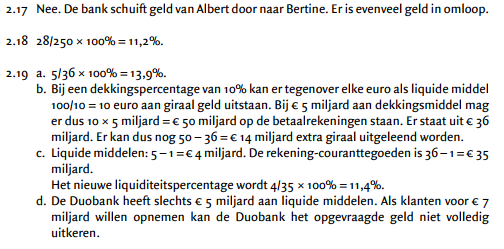 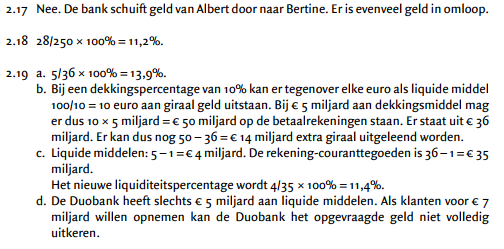 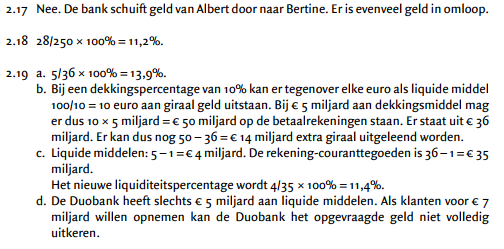 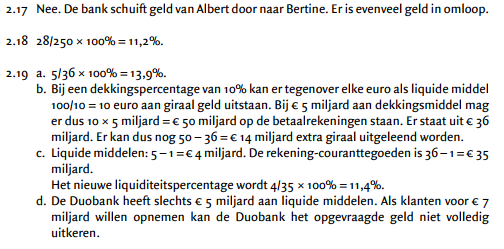 Lees paragraaf 2.4 en maak opgave 2.20 t/m 2.22
11
12
10
9
8
7
6
5
4
3
1
2
12 minuten de tijd, de eerste 3 minuten werk je zelfstandig.
Eerder klaar? Kan je verder met opgave 2.17 en 2.18
Kom je er niet uit, lees de tussengelegen stukken theorie of stel een vraag.
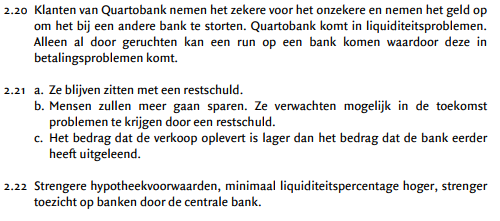 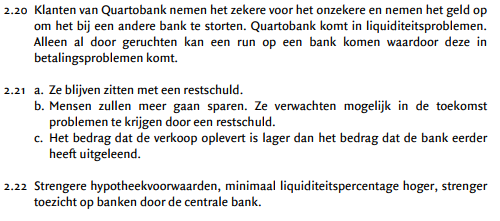 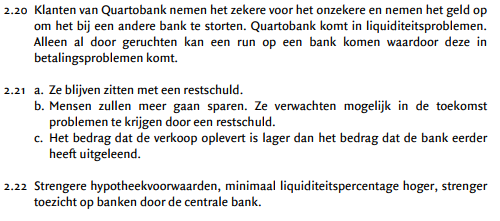 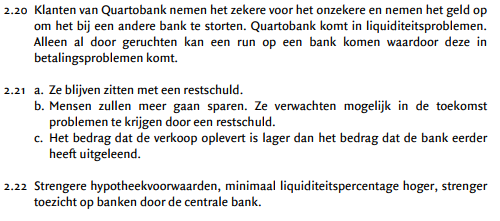 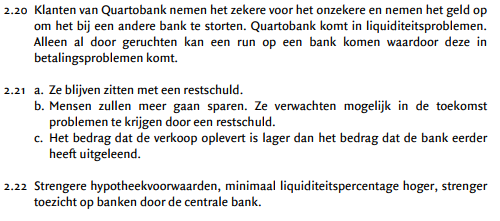 Recap:
Vooral het vertrouwen van een consument is belangrijk om een bank overeind te houden.
Als iedereen ze geld in 1x opneemt hebben de banken te weinig geld op voorraad en komen ze in de problemen.
Als iedereen vertrouwen houdt en ze geld op de bankrekening laat staan ontstaan er geen problemen.
Om bankencrisis te voorkomen moet er gelet worden op dat banken niet te makkelijk geld uit lenen. Mogelijke oplossingen:
Strenger toezicht, strenge voorwaarde voor lenen, hoger liqiditeitspercentage eisen.